How to Raise Wise, Godly Children
Training Your Child to Obey
Dealing with Rebellion
Training in Righteousness
Aiming for the Heart
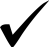 Love is not preoccupied with the interests of the self (13:5b)
Seeks the things of God and what will make most for His honor and Glory; and the things of Christ and what relate to the spread of his Gospel and the enlargement of His kingdom; and also the things of other men, the temporal and spiritual welfare of the saints: such look not only on their own things, and are concerned for them, but also upon the things of others, which they likewise care for. (John Gill)
When God’s agape [love] is shed abroad in a man’s heart through the Holy Spirit (Romans 5:5) his life gains a new center. The emphasis is transferred from his own ego to Christ. (Thiselton quoting A. Nygren, p. 1051)
Throughout the NT we see that love is not looking for its own advantage, but for the good of others:
For Christ did not please himself. . . (Romans 15:3) 
Nobody should seek his own good, but the good of others. (1 Cor.10:24)
Love is not preoccupied with the interests of the self (13:5b)
How does this apply to our kids?
We need to help our kids think through what brings glory and honor to God.
Teach them that they not only need to be responsible and look after their own needs, but also to look out for others.
If they profess to be Christians themselves, encourage them to talk to others about the gospel.